Moderní technologie ve spotu
Čtvrtníček, Chrenko, Majer, Rabenseifner
Čas
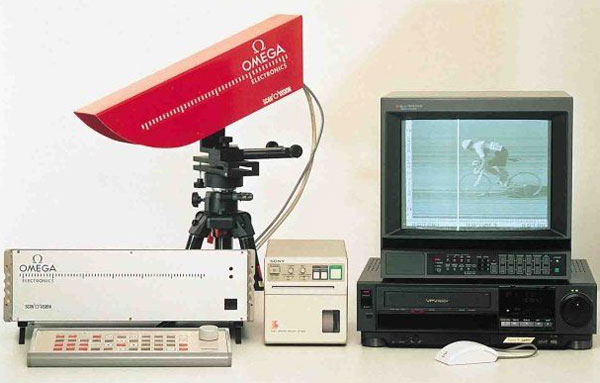 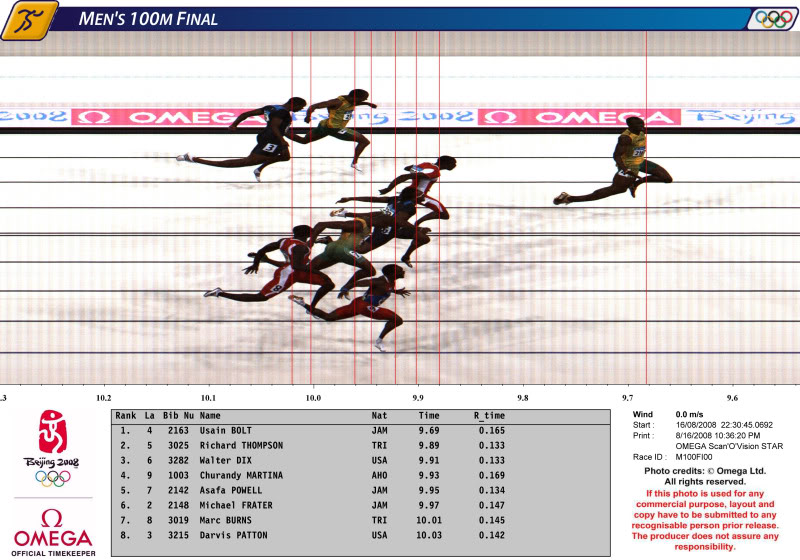 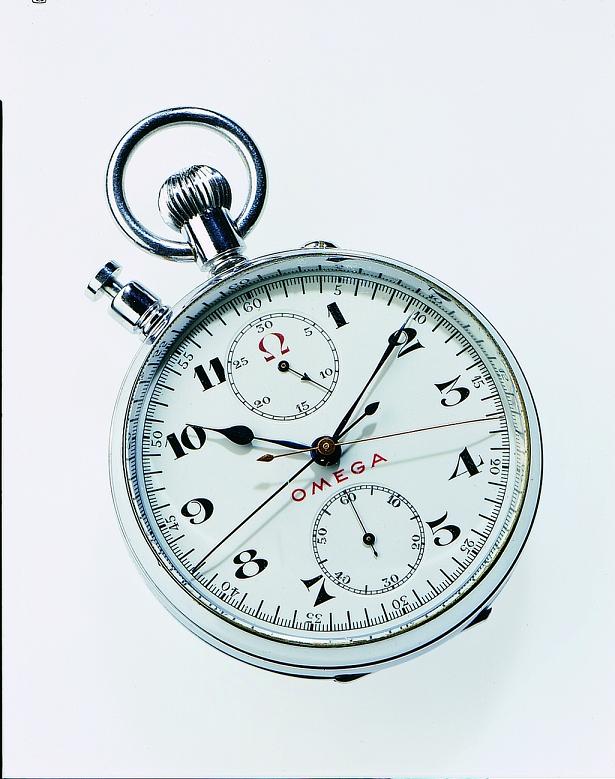 Vzdálenost
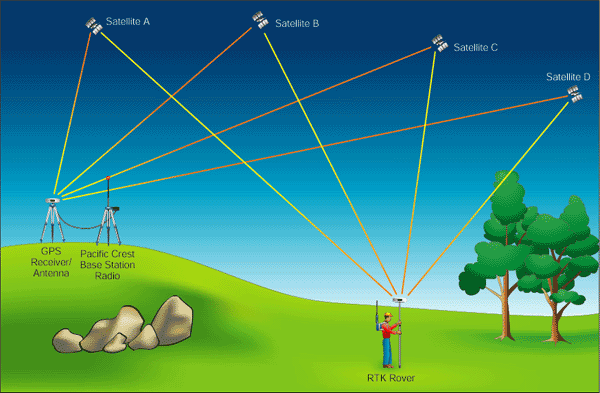 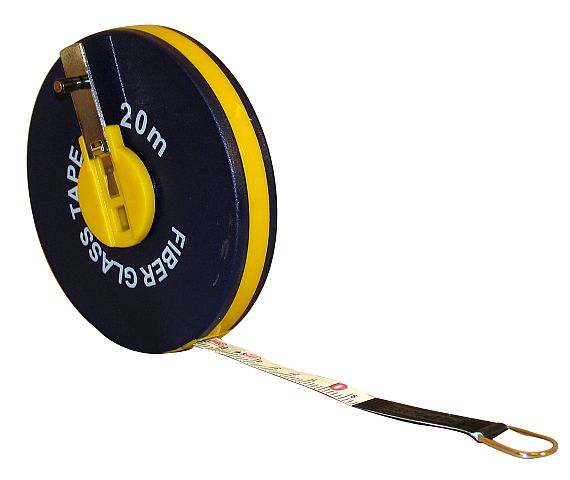 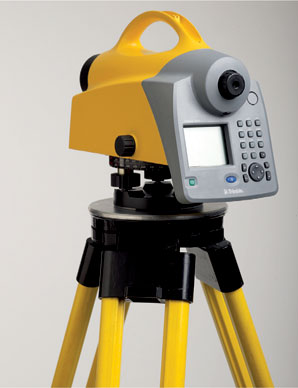 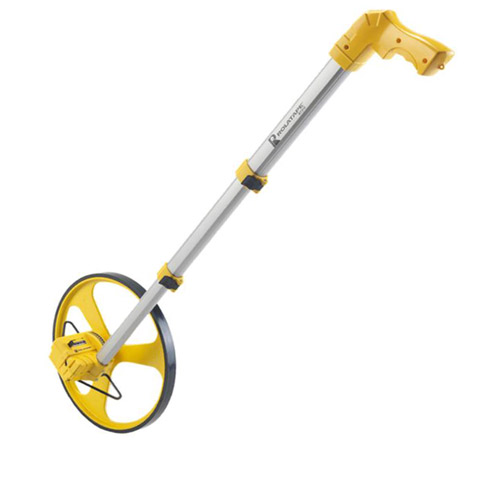 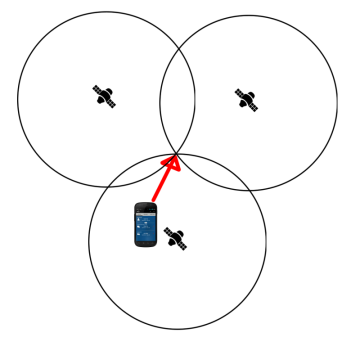 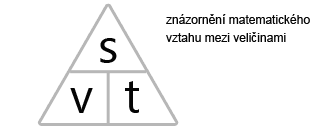 Rychlost
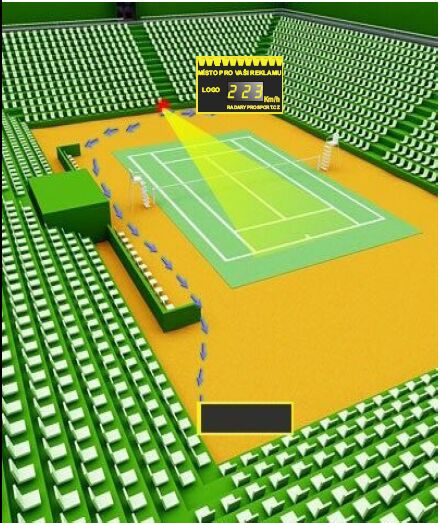 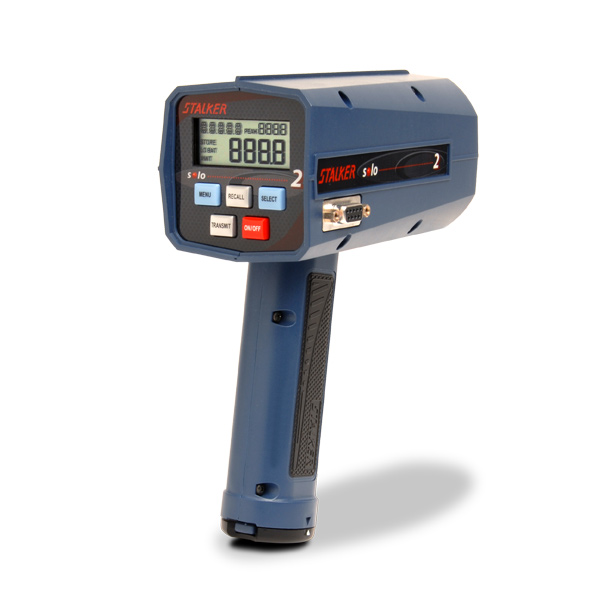 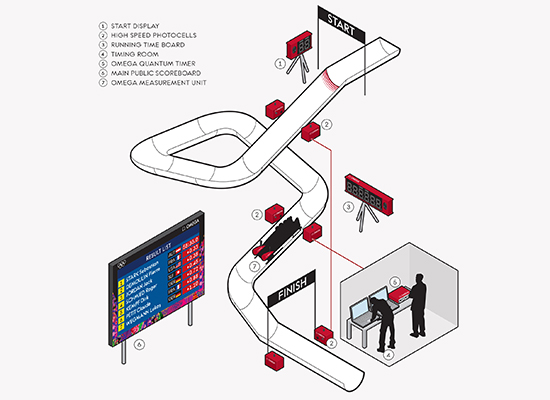 Startovní bloky
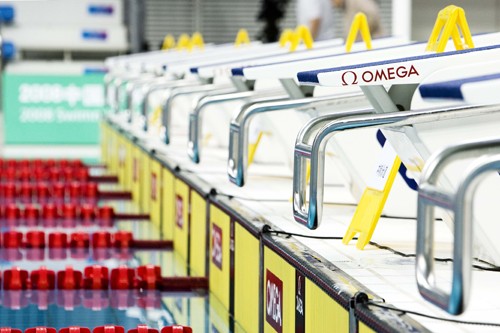 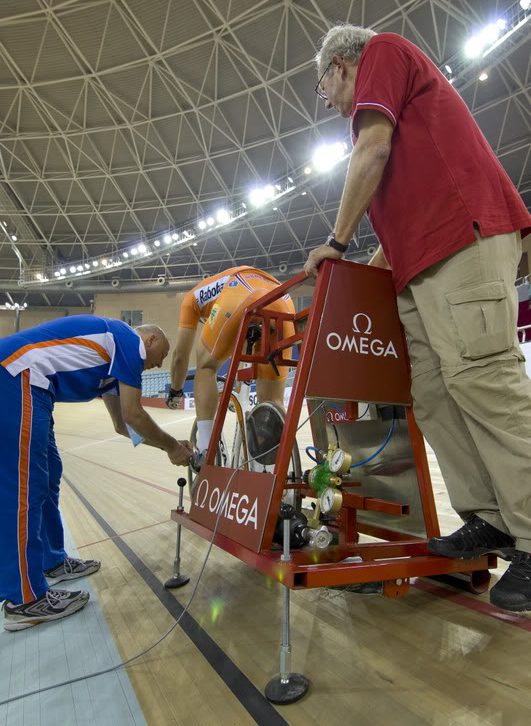 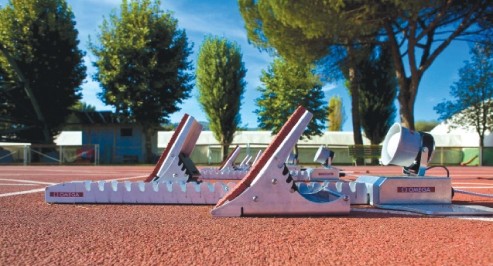 Další systemy
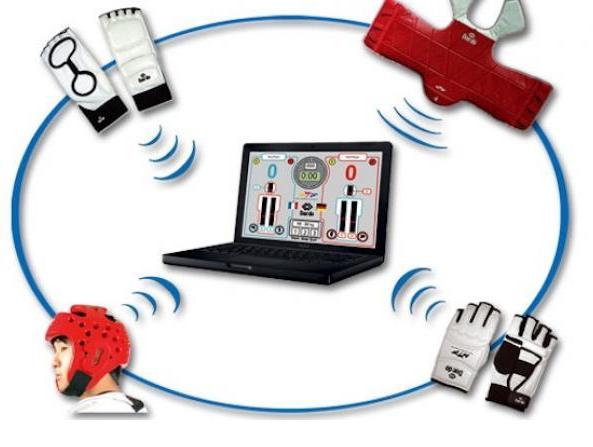 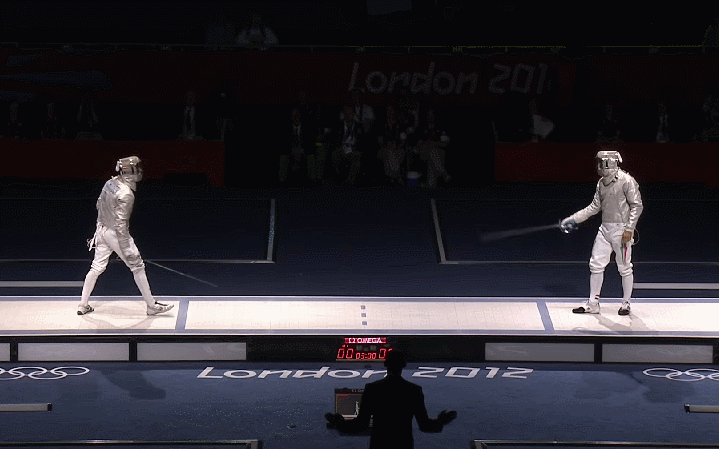 Aimpoint TV
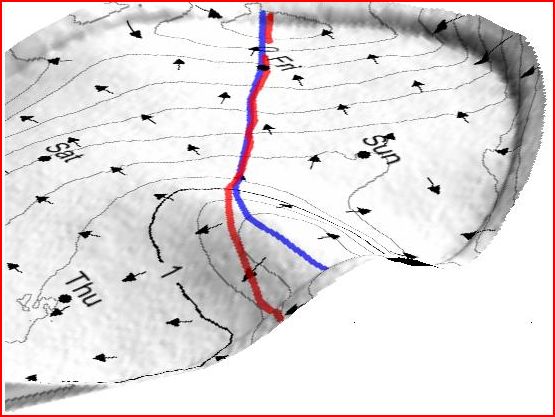 Video
Dimension Data’s rider tracking
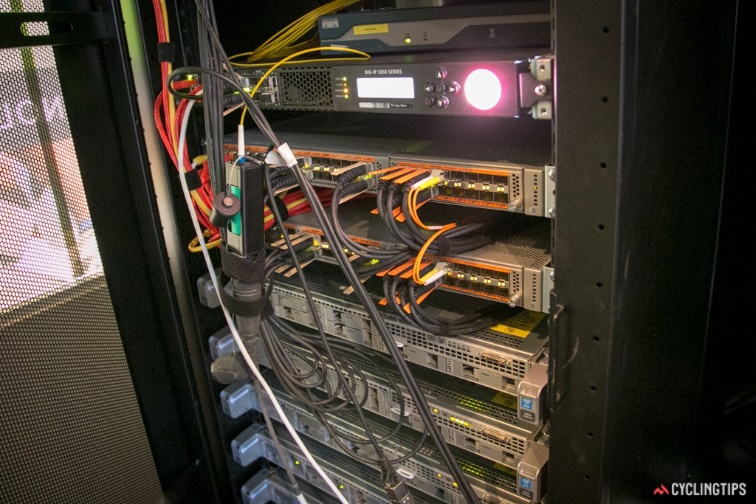 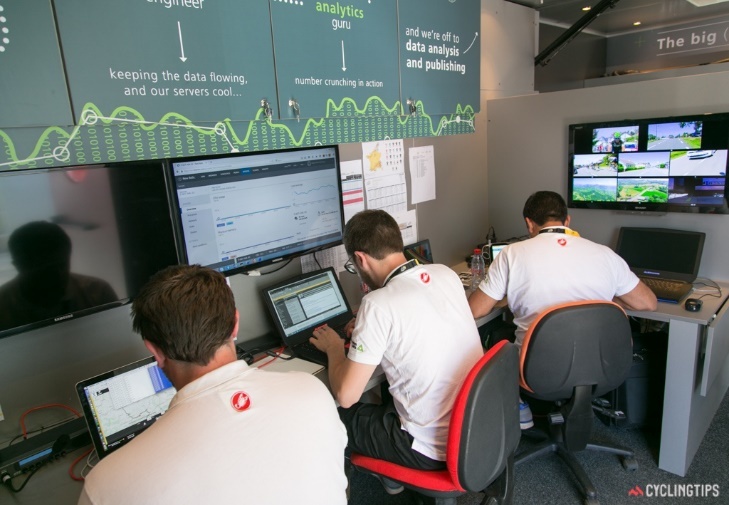 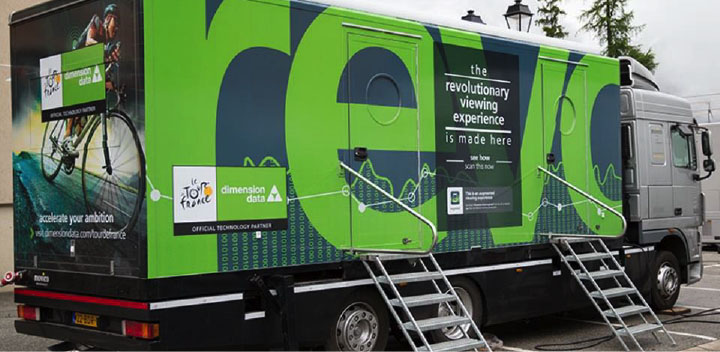 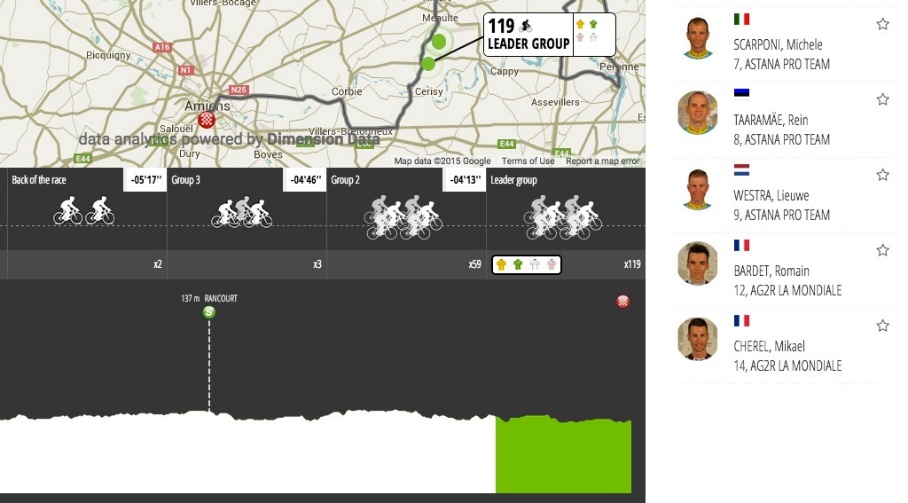 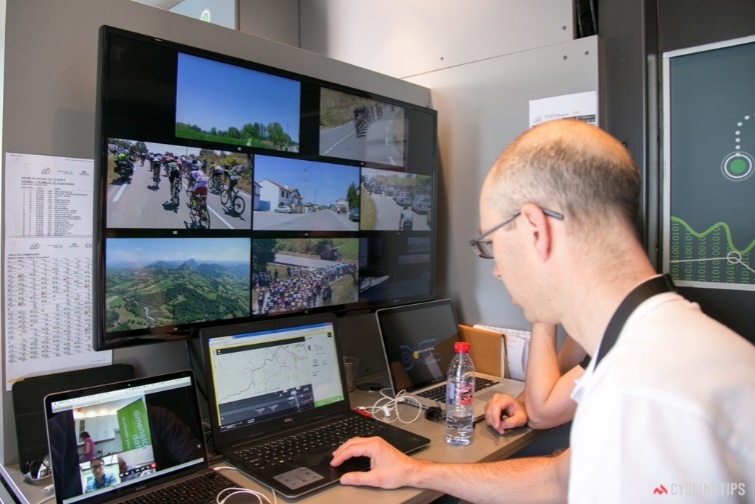 Kamerové systémy ve sportu
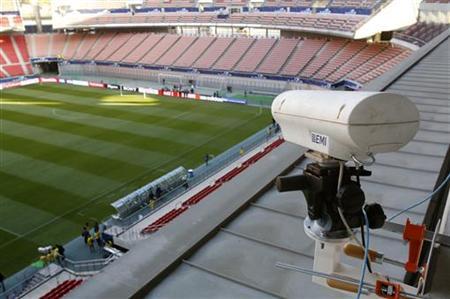 Hawk eye
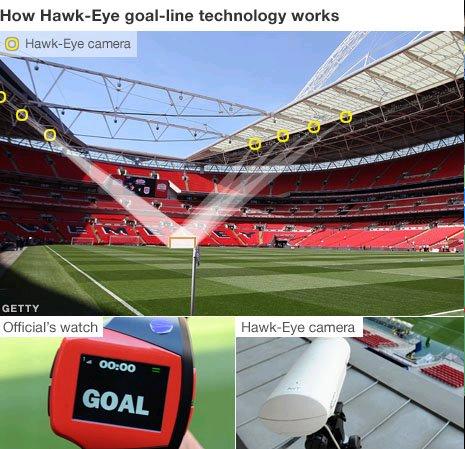 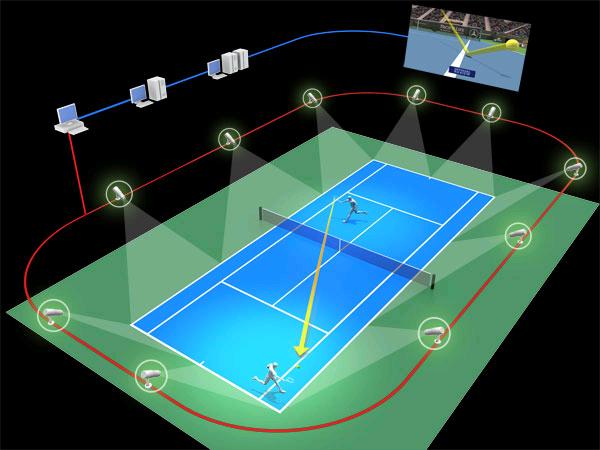 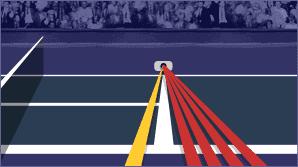 Statistika
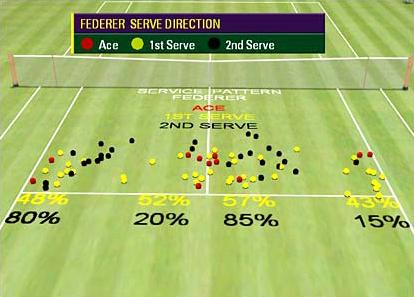 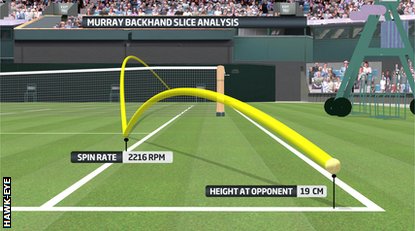 Player tracking
http://chyronhego.com/sports-data/player-tracking
http://www.extremetech.com/extreme/169775-how-the-nbas-sportvu-ball-and-player-tracking-tech-changes-the-face-of-sports
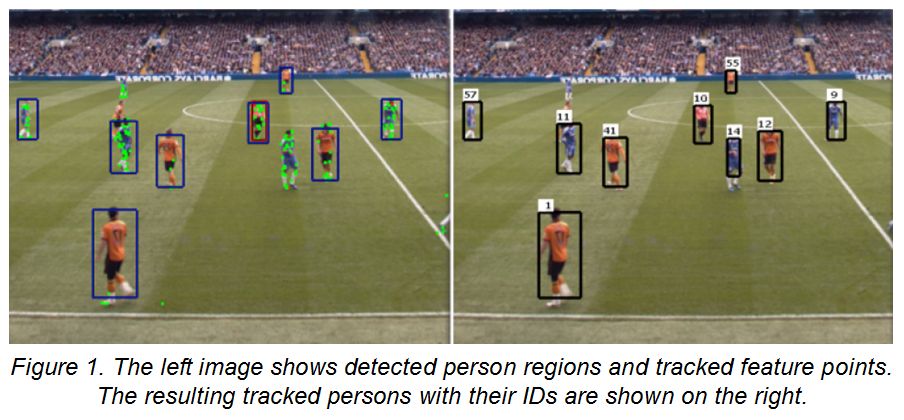 Využití
Rozhodcování
Snížení nákladů na vysílání, plynulé sledování hry
Zpestření vysílání pomocí grafiky
Automatická režie videa
Ténování- analýza


Sporty: http://www.hawkeyeinnovations.co.uk/
Dron Lily
https://www.youtube.com/watch?time_continue=70&v=4vGcH0Bk3hg
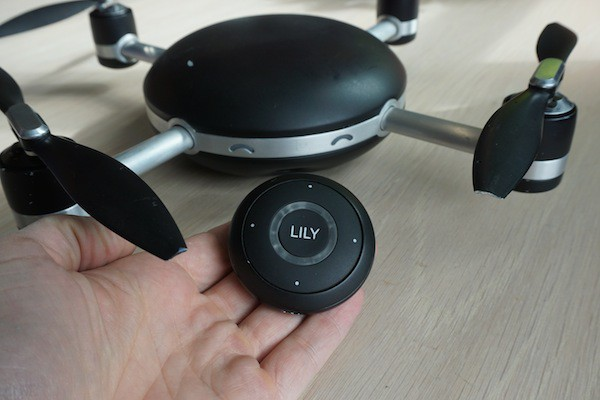 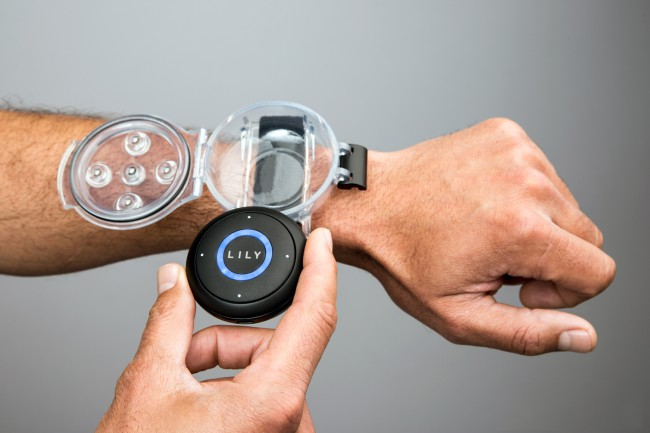 Technologie zatraktivňující fitness
Pavigym 3.0
speciální svítící podlaha řízená softwarem, na které můžete skákat, posilovat, vylepšovat rovnováhu, přesnost i koordinaci
https://youtu.be/Rn43LguKQB4?t=27s

Xbox s pohybovým ovládáním Kinect
https://youtu.be/PHcx-d8mOJU?t=15s
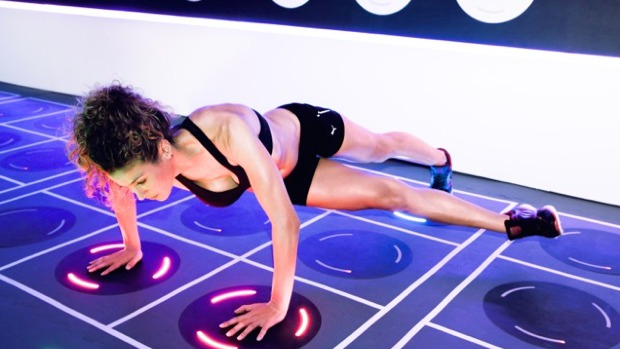 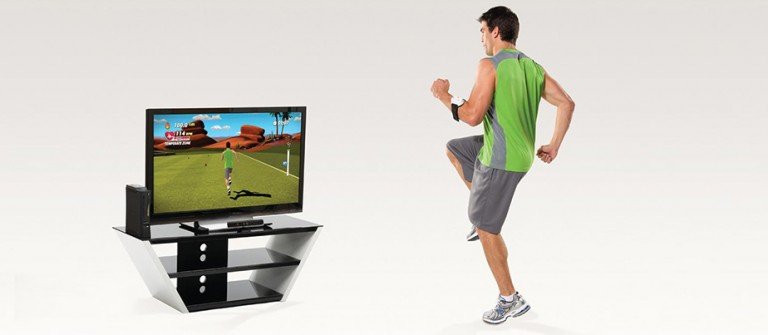 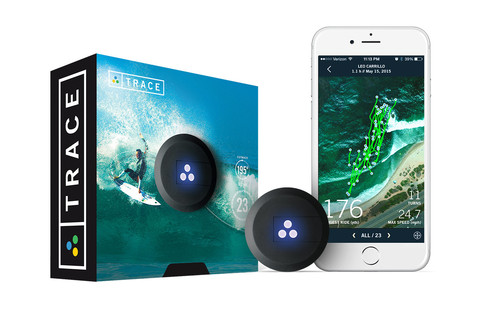 Nositelné technologie
Trace Action Sports Tracker
Lyže, snowboard, surf
Zaznamenává rychlost, převýšení, vzdálenost, počet skoků a dokonce dobu, kterou při skoku strávíte ve vzduchu
https://youtu.be/jqxJpfGwKRM?t=8s

 Garmin Forerunner 920XT
Všestranné zařízení pro triatlonisty
Zaznamenává: TF, plavecké tréninky,  stoupání, VO2max, ….
Vyhodnocuje: vývoj závodního času, dobu zotavení, …
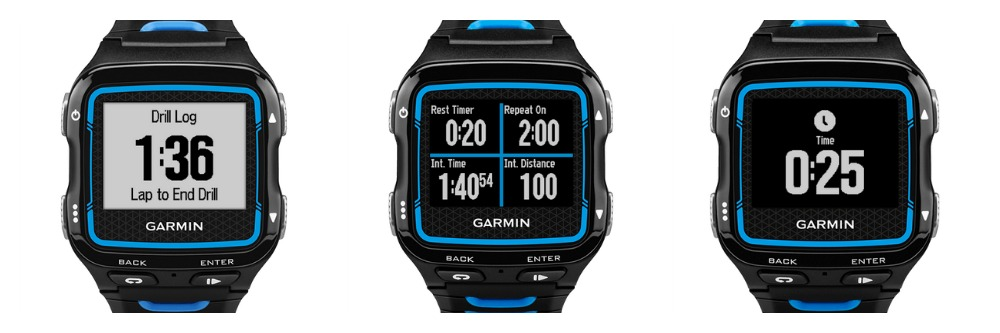